Կինո-ֆոտո գործունեության խումբ
Լուսանկարչության, օպերատորության, մոնտաժի, կինոյի ու հեռուստատեսության պատմության ուսումնասիրություն (պրակտիկ աշխատանք)
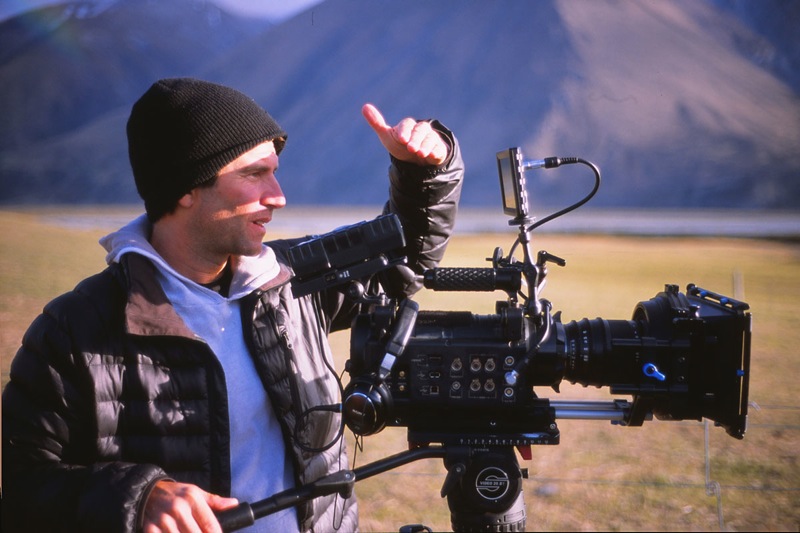 Ֆիլմերի, ֆոտոշարքերի, տեսանյութերի ստեղծում (նկարահանում, մոնտաժ)
Թեյախմություն
ՌոբոտX
Օպտիկական հեռանկար
Լողացող կրթահամալիր
Բանգլադեշյան երթ անիվների վրա
Լրատու-հաշվետու. հատուկ թողարկում
Համագործակցություն այլ ակումբների (սովորողների կամ դասավանդողների) հետ
Կինոդիտումներ
Ճամփորդություններ, ֆոտո-պլեներներ
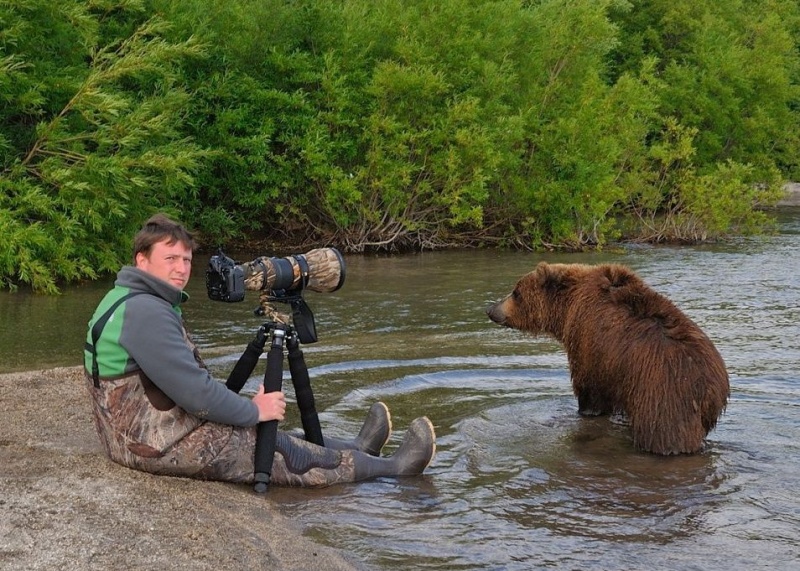 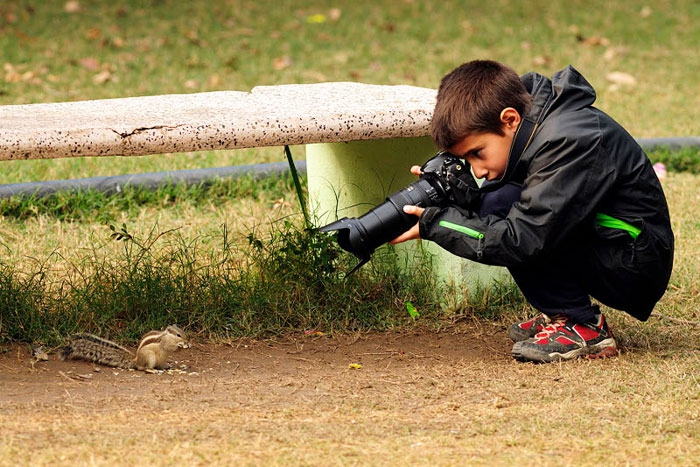 Լուսանկարչություն տարբեր ժանրերում
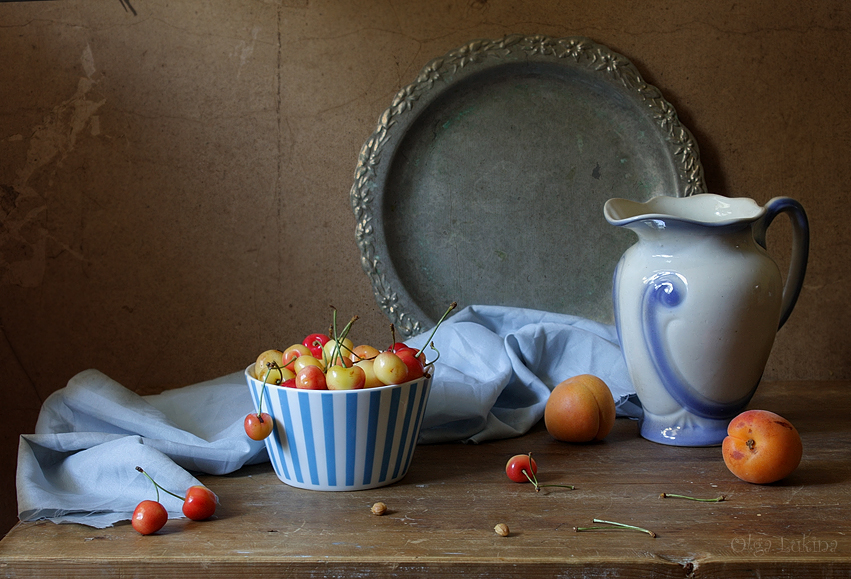 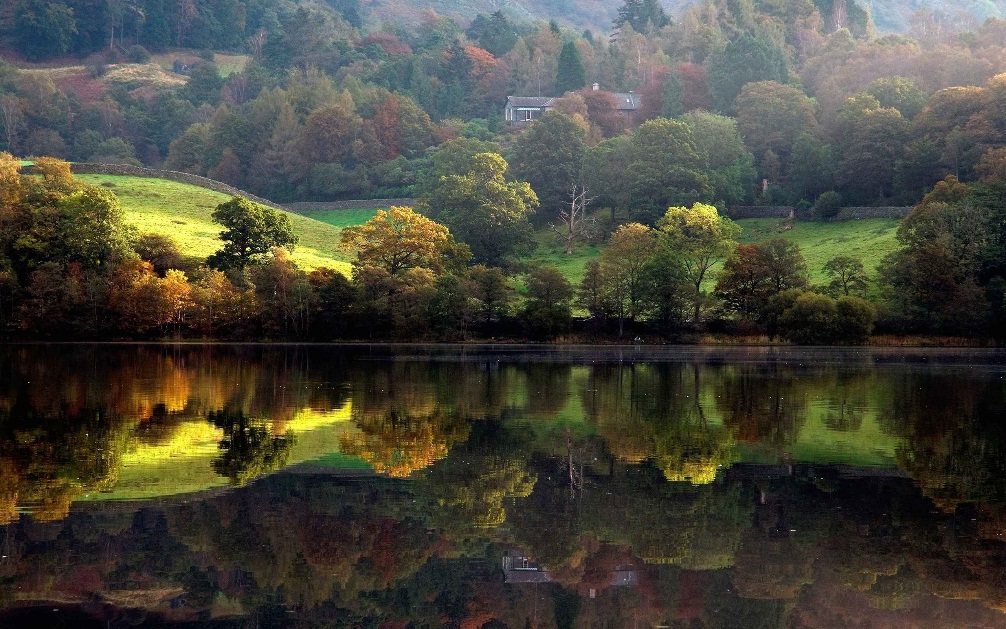